BitMingle
Reid bixler and CARTER HALL
Background
Unlinkability – Input and Output must be unlinkable
Verifiability – Attacker must not be able to steal honest coins
Robustness – Protocol should succeed in presence of malicious participants
Compatibility – Must work on top of Bitcoin network
Incentivized Fees – Introduce fees for incentivizing lenders to join
Efficiency – Users with restricted resources should be able to run it
COINSHUFFLE
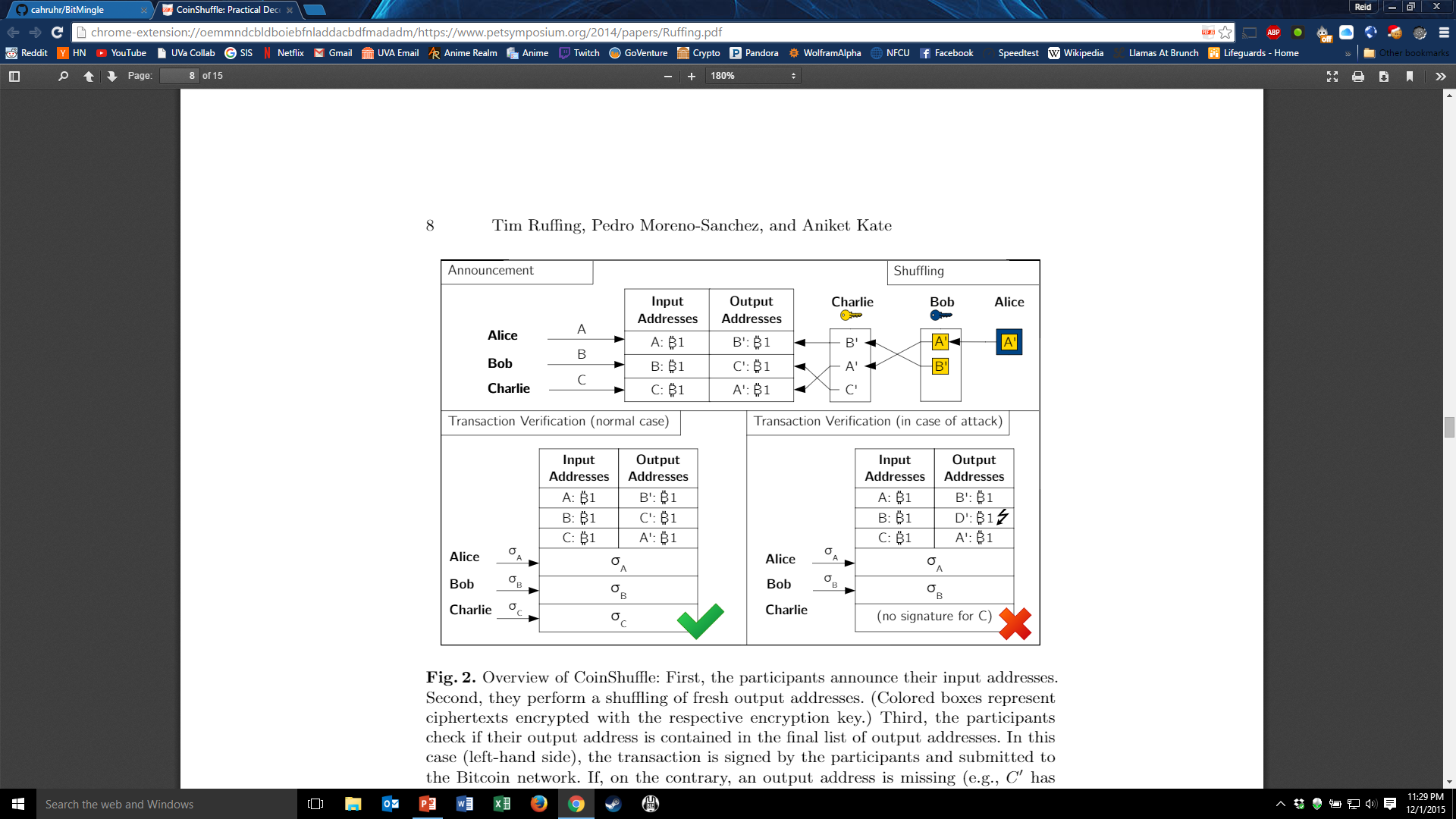 Protocol:
Announcement
Shuffling
Transaction Verification
Bitmingle!
10 BTC
9 BTC
IA
LA
MINGLE
9 BTC
LE1
IE1
9 BTC
10 BTC
LE2
9 BTC
LE3
LE4
9 BTC
IE2
10 BTC
FE1
IE3
1.25 BTC
10 BTC
FE2
1.25 BTC
FE3
1.25 BTC
10 BTC
IE4
FE4
TX
1.25 BTC
How to mingle
Create a network available to all Bitcoin users
Become one of two ‘minglers’
Launderer (MA)
Lender (ME)
Ability to broadcast intent/availability
Launderer (MA) CREAtes a mingle
Set by Launderer
Mingle Size (S) – Required number of participants to start the mingle (includes MA)
Expiration (E) – Amount of time the launderer is willing to wait for S participants
Will cancel broadcast if expiration is reached
Required Input (RI) – Specific amount of Bitcoin MA wants to launder
Fee (F) – Percentage of RI that MA is willing to pay to create the mingle
# Output Addresses (O) – Number of output addresses required per participant
Broadcasts Mingle to network seeking Lenders to achieve Mingle Size
Once Mingle Size is reached, automatically create Mingle Transaction
Lenders (ME) search for mingles
Requirements of a mingle transaction
Mingle transaction visualization
Required Input = 10 BTC
Fee = 10%
Mingle Size = 5
# Output Address = 1
10 BTC
9 BTC
IA
LA
MINGLE
9 BTC
LE1
IE1
9 BTC
10 BTC
LE2
9 BTC
LE3
LE4
9 BTC
IE2
10 BTC
FE1
IE3
1.25 BTC
10 BTC
FE2
1.25 BTC
FE3
IX = Input Address of X
LX = Launder Address of X
FX = Fee Address of X
A = Launderer
E1-4 = Lenders 1-4
1.25 BTC
10 BTC
IE4
FE4
TX
1.25 BTC
Launderer Incentives
In charge of mingle characteristics
Sets size, fee, expiration, output addresses
Decentralized
No central authority controlling the details of the mixing
Maximized anonymity
Increased size = More inputs/outputs
Variable fee = Difficult to compare
Increase output addresses = More outputs, difficult to track
No trackable lender fee
Speed of Transaction
Small Required Input = Many Lenders
Small Mingle Size = Minimize Wait Time
Increased Fee = Quicker Accepts
Lender incentives
$$$ MAKIN DAT MONAY $$$
Also mixes most of your Bitcoin
Lender addresses are ‘easier’ to track because always will be least/smallest outputs
Quick transactions -> More Mingles -> More Money
Restrictions/requirements
Things to work on before report
Calculate better values for Minimum Lender Gain
Formalize into a paper
Prove keeps to wanted traits
Prove anonymity
Compare to current protocols
Create a working implementation???
(Sell to Google for 1,000,000BTC)
Questions?